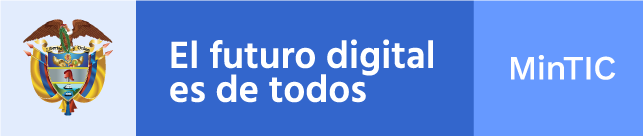 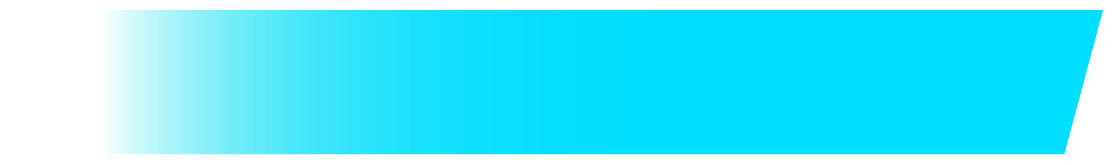 MODELO DE NEGOCIO
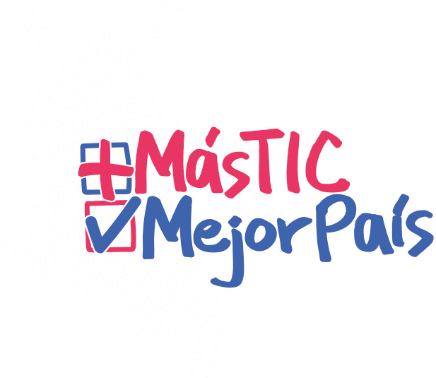 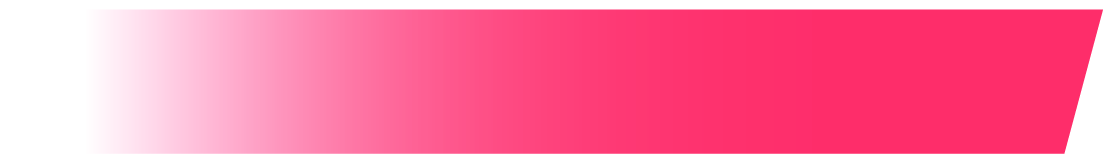 MODELO DE NEGOCIO
Nombre del emprendimiento:
Describa su Modelo de Negocio  (Brevemente)
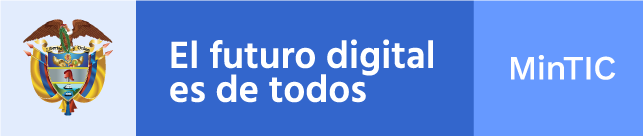 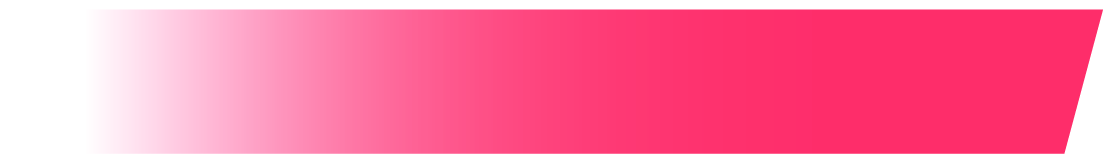 MODELO DE NEGOCIO
¿De qué manera su estudio de maestría o doctorado motivo este emprendimiento?
Haga una descripción (Brevemente)
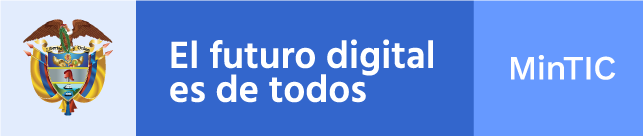 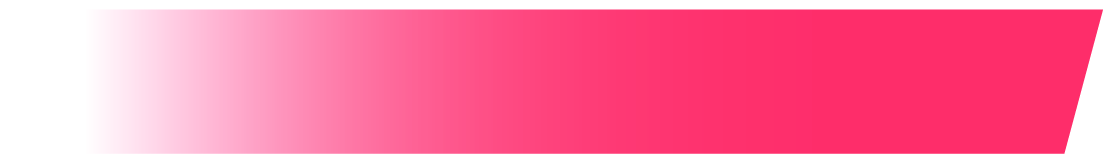 MODELO DE NEGOCIO
¿Cuál es la necesidad que usted identificó en el mercado y desea resolver?
Haga una descripción
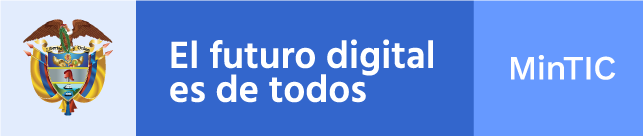 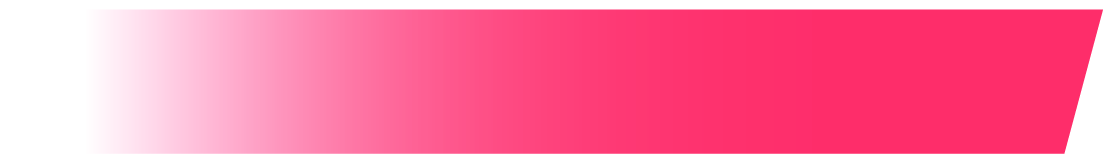 MODELO DE NEGOCIO
¿Cuál es el producto que usted propone para solucionar esa necesidad y cuáles su valor agregado y su diferenciador?
Haga una descripción de las condiciones del entorno
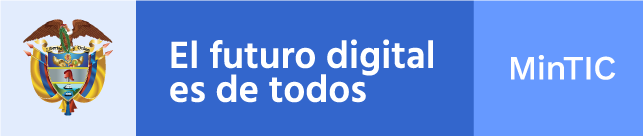 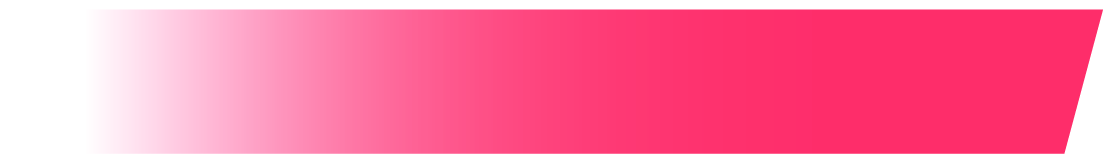 MODELO DE NEGOCIO
¿Su modelo de negocio es B2B - B2C o B2G?
Especifique modelo utilizado
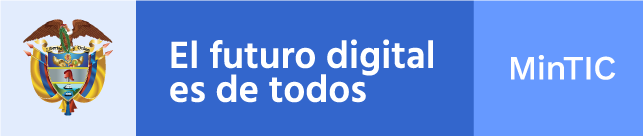 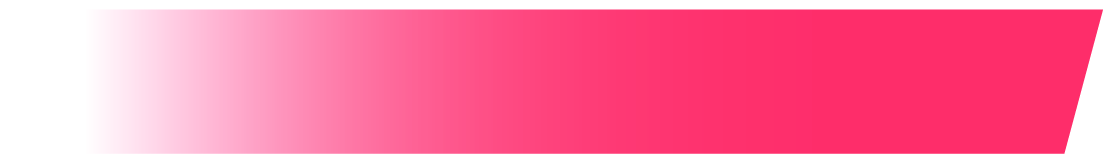 MODELO DE NEGOCIO
¿Cuáles son las fuentes de ingreso se su emprendimiento?
Describa las diferentes forma en como generará ingresos a través de su emprendimiento y a través de su producto)
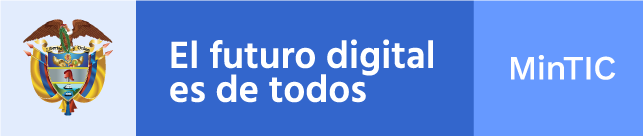 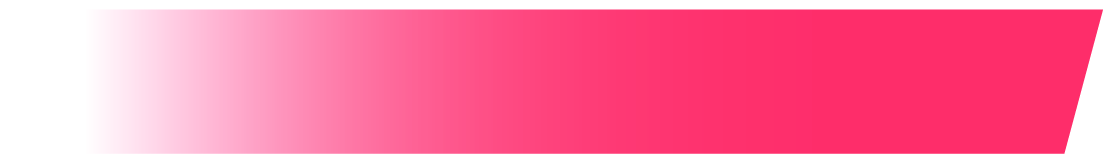 MERCADO
¿Hasta ahora, cómo el mercado ha resuelto esta necesidad?
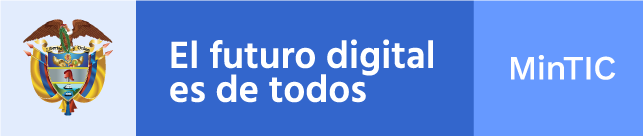 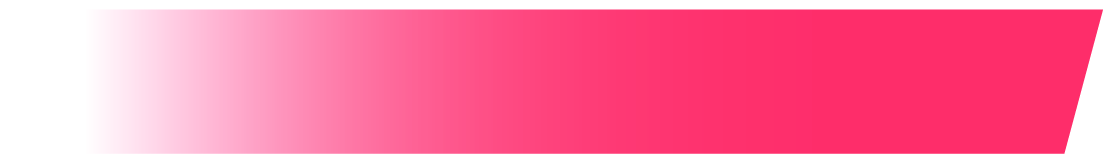 MERCADO
¿Cuáles competidores existen en el mercado y de qué manera resuelven el problema?
Identificar y caracterizar cada uno,  indicando su productos, su nicho de mercado, su forma de venta y posible % de mercado cautivo)
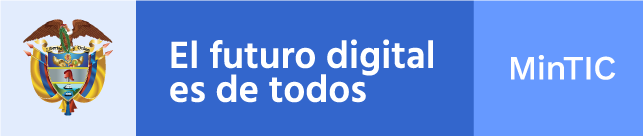 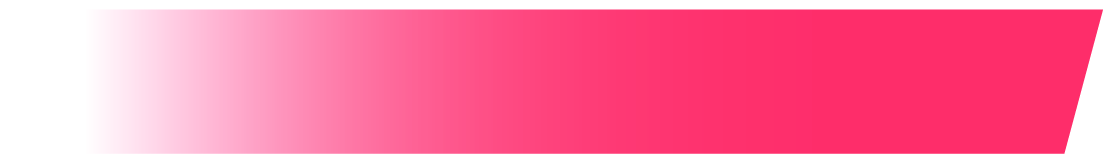 MERCADO
¿Cuál es la frecuencia de venta y de recompra del producto que usted propone?
Haga una descripción
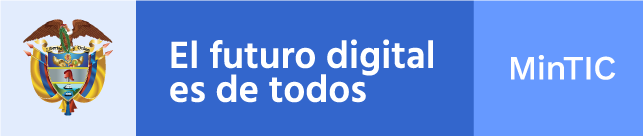 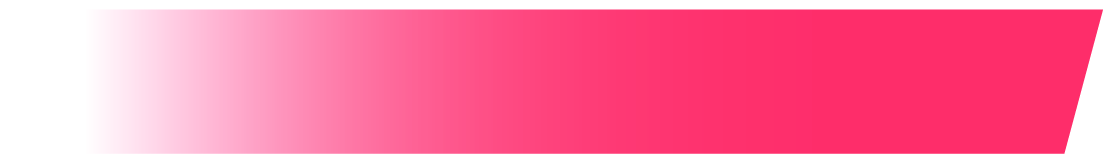 MERCADO
¿Cuál es la estrategia para definir el precio de venta de su producto?
Elementos del Plan: estrategia de precios, nuevos productos etc.
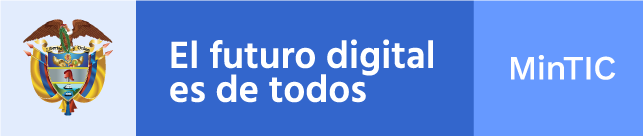 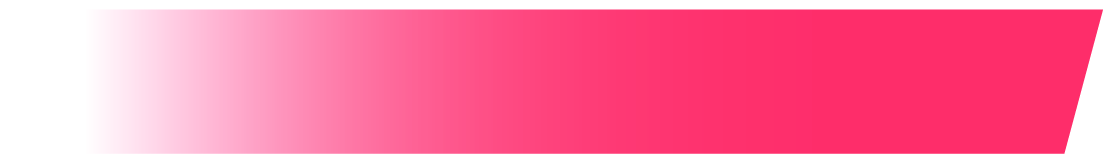 MERCADO
¿ Cómo va a validar que su producto si será recibido por el mercado antes de invertir una gran cantidad de tiempo y dinero en él?
Haga una descripción 
Elementos del Plan: Elemento diferenciador, estrategia de precios, nuevos productos.
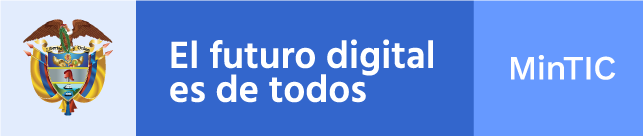 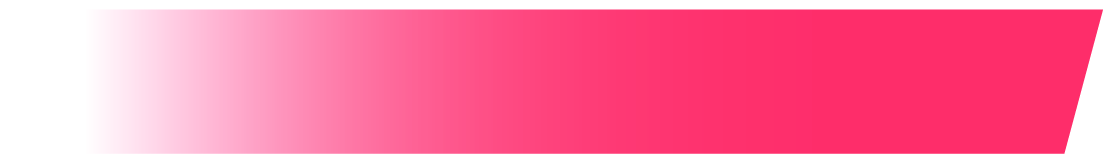 ¿Cómo es el proceso de captación de clientes?
Haga una descripción
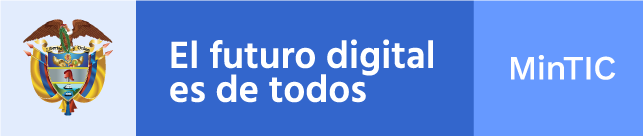 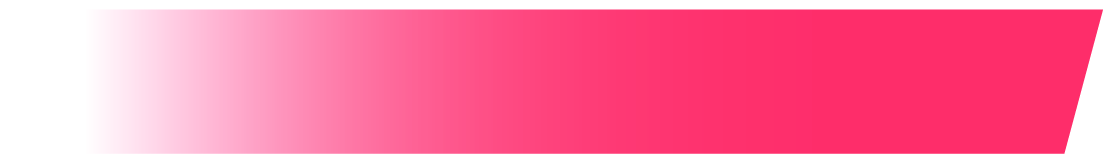 CLIENTES
¿Cuánto tiempo estima que tome el proceso de cierre de la venta al cliente?
(Este dato le ayuda a realizar su proyección de ventas)
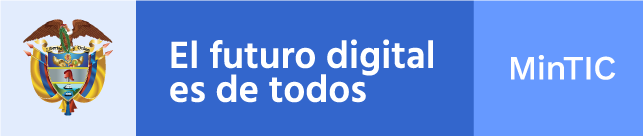 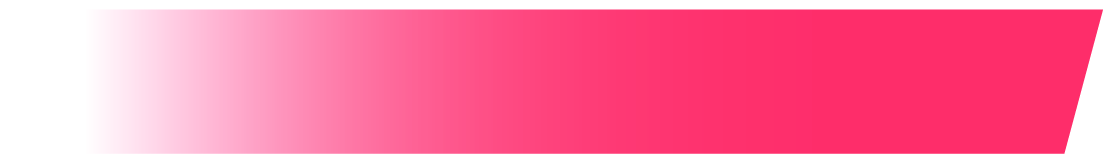 CLIENTES
¿Cuáles podrían ser las objeciones o los obstáculos para que esos clientes compraran su producto?
Haga una descripción
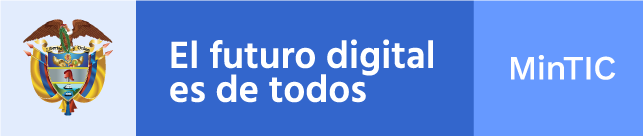 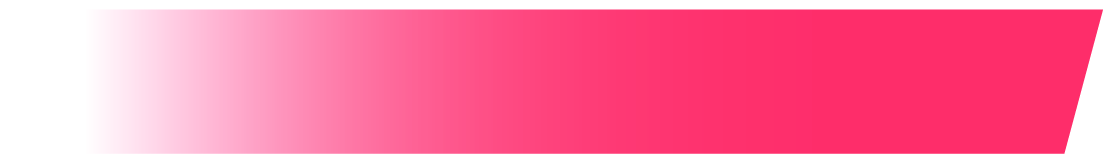 CLIENTES
¿Qué indicadores usará para observar la relación con sus clientes ?
Relacione los indicadores y para que le serviran
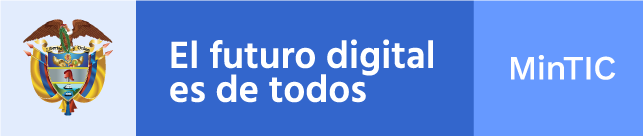 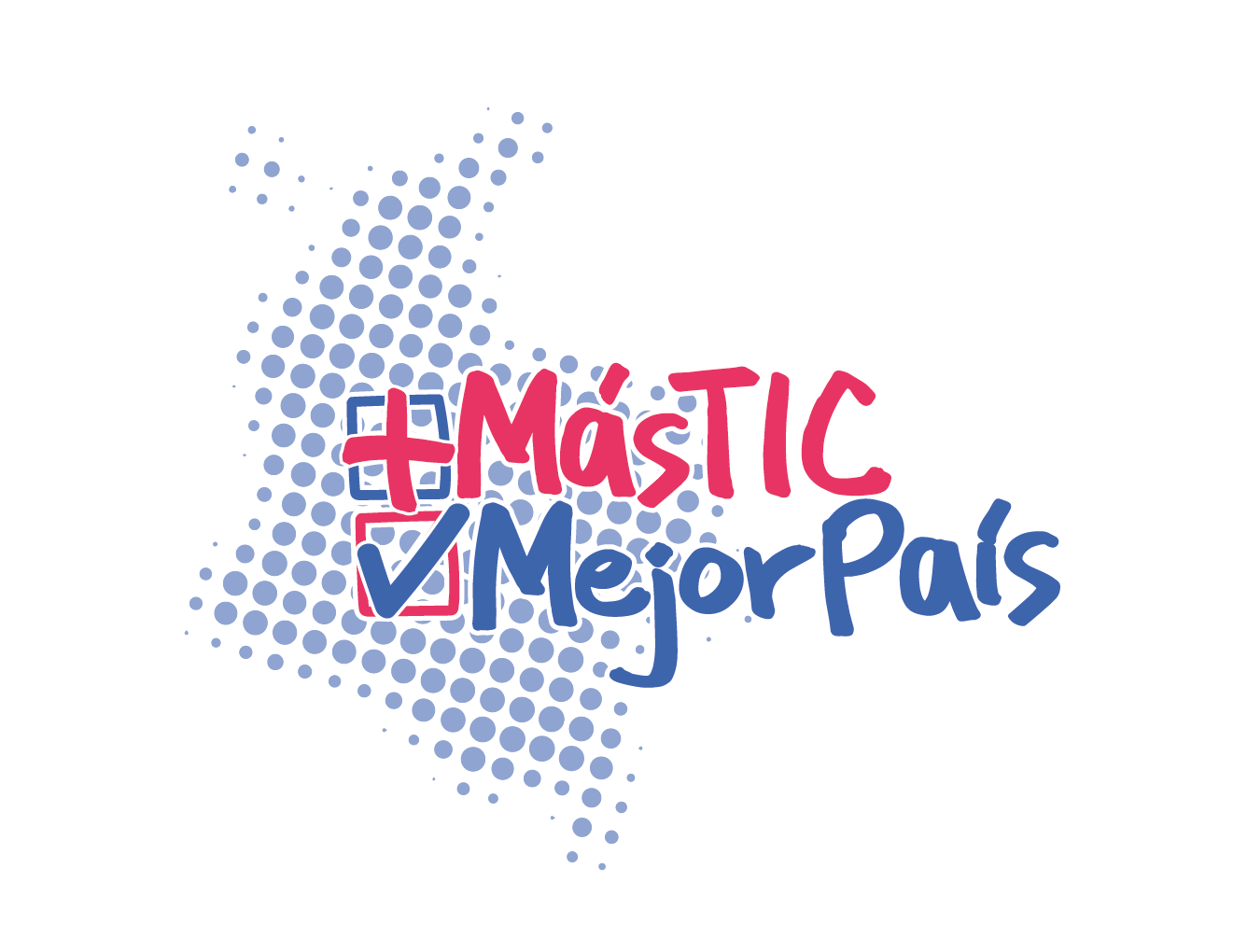 Gracias
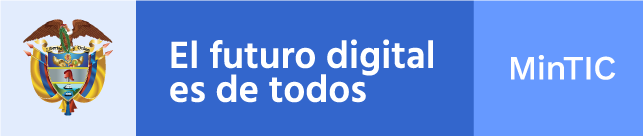